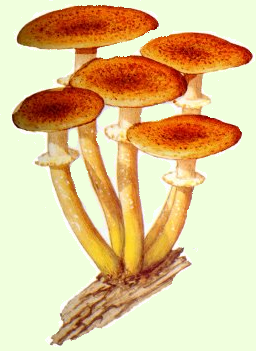 Identifikaci jednotlivých druhů václavek
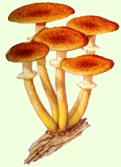 v Evropě bylo popsáno sedm druhů václavek:
A. borealis, A. cepistipes, A. ectypa,  A. gallica, A. mellea, 
A. ostoyae and A. tabescens
Hlavní ekologická funkce:
Dekompozice dřevní hmoty, ale velmi častý přechod k nekrotrofnímu parazitismu
druhy hodnocené jako slabí parazité
A. borealis, A. ectypa, A. gallica and A. tabescens
druhy hodnocené jako vážní parazité na stresovaných dřevinách

A. mellea, A. ostoyae and A. cepistipes
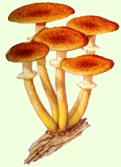 Identifikace jednotlivých druhů václavek
Párové testy

Založeny na kompatibilitě neznámého izolátu s testovacím druhem
Časově náročné, v případě diploidních vzorků jsou výsledky často špatně interpretovatelné
Metody založené na analýze sekvence DNA
RAPDs (random amplified polymorphic DNAs)
RFLPs (restriction fragment length polymorphisms ) – IGS a ITS oblasti
sekvenace specifických oblastí
Nutnost čistého mycelia václavky nebo plodnic
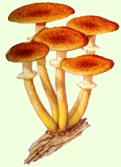 Identifikace jednotlivých druhů václavek na základě RFLP analýzy ITS oblasti
Umístění ITS oblasti a primerů ITS1, ITS4
Sekvenční homologie ITS1 oblasti
AR1
ITS1
A. borealis   TCCGTAGGTGAACCTGCGGAAGGATCATTATTGAAACTTGAA-TCGTAGCATTG-AGAACTGTTGCTGACCTGTTAAAGGGTATGTGCACGTTCGACGTG 
A. ostoyae    TCCGTAGGTGAACCTGCGGAAGGATCATTATTGAAACTTGAA-TCGTAGCATTG-AGAGCTGTTGCTGACCTGTTAAAGGGTATGTGCACGTTCGACGTG 
A. gallica    TCCGTAGGTGAACCTGCGGAAGGATCATTATTGAAACTTGAAATCGTAGCATCG-AGAACTGTTGCTGACCTGTTAAAGGGTATGTGCACGTTCGACGTG
A. cepistipes TCCGTAGGTGAACCTGCGGAAGGATCATTATTGAAACTTGAA-TCGTAGCATTG-AGAACTGTTGCTGACCTGTTAAAGGGTATGTGCACGTTCGACGTG
A. tabescens  TCCGTAGGTGAACCTGCGGAAGGATCATTACTGAAACTTGAA-TCGTAGCATGGCAGAACTGTTGCTGACCTGTTAAAGGGTATGTGCACGTTTGAAGTG
A. mellea     TCCGTAGGTGAACCTGCGGAAGGATCATTAATGAAACTTGAATTTGTAGCATTG-AGAACTGTTGCTGACCTGTTAAAGGGTATGTGCACGTTCAAAGTG
              ****************************** *********** * ******* * *** **********************************  * ***
5.8S
rDNA
Velká jaderná rDNA
Malá jaderná rDNA
ITS1
ITS2
ITS4
A. borealis   TTGCG--TTCTATTC--ATCCACCTGTGCACCTTTGTAGACTTGATTAACTTTCGCTCTCGAG--CGGTTAGAAGGGTTGCTTTC---------GAGCTC
A. ostoyae    TTGCG--TTCTATTC--ATCCACCTGTGCACCTTTGTAGACTTGGTTAACTTTCGCTCTCGAG--CGGTTAGAAGGGTTGCTTTC---------GAGCTC
A. gallica    TTGCG--TTCTATTC--ATCCACCTGTGCACCTTTGTAGACTTGATTAACTTTCGCTCTCGAG--CGGTTAGAAGGGTTGCTTTC---------GAGCTC
A. cepistipes TTGCG--TTCTATTC--ATCCACCTGTGCACCTTTGTAGACTTGATTAACTTTCGCTTTCGAG--CGGTTAGAAGGGCTGCTTTC---------GAGCTC
A. tabescens  TTGCG--TTTTATTC--ATCCACCTGTGCACCTTTGTAGACTTGGTTAACTTTCGCTCCAAGGGCTGGATAGAAGGGTTGCTTTC---------GAGCTC
A. mellea     TTACGGGTTCTGTTCTAATCCACCTGTGCACCTTTGTAGACTTGGTTAAGCTTCGCTTTCGAG--CGGTTTGAAGGGTTGCTTGCTTTCGAGCTAAGCTC
              ** **  ** * ***  ********************************* ******     *   ** * ****** ***** *          *****
A. borealis   CCTTTGTCT-ATCAAGTCTATGTCTATATAATCTCTTGTATGTCTAGAATGTCTTGTTTATGGGACGCAAGTC-TTTAAATCTTATACAACTTTCAACAA 
A. ostoyae    CCTTTGTCT-ATCAAGTCTATGTTTATATAATCTCTTGTATGTCTAGAATGTCTTGTTTATGGGACGCAAGTCCTTTAAATCTTATACAACTTTCAACAA 
A. gallica    CCTTTGTCT-ATCAAGTCTATGTCTATATAATCTCTTGTATGTCTAGAATGTCTTGTTTATGGGACGCAAGTCCTTTAAATCTTATACAACTTTCAACAA 
A. cepistipes CCTTTGTCT-ATCAAGTCTATGTCTATATAATCTCTTGTATGTCTAGAATGTCTTGTTTATGGGACGCAAGTC-TTTAAATCTTATACAACTTTCAACAA 
A. tabescens  CCTTTGTCTTACCAAGTCTATGTCTATATAATCTCTTGTATGTCTAGAATGTCTTGTTTATAGGACGCAAGTCCTTTAAATCTTATACAACTTTCAACAA 
A. mellea     CGTTTGTCTTACCGAGTCTATGTCTATATAAACTTTTGTATGTTTAGAATGTCTTGTTTATAGGACGCAAGTC-TTTAAATGTTATACAACTTTCAACAA 
              ********* ************* ********** ******** ***************** *********** ******* ******************
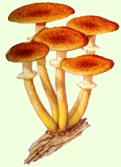 ITS oblast
AR1
5.8S
rDNA
ITS1
ITS2
AR2
bTm byla vypočtena programem Primer 3
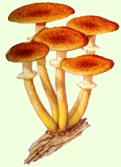 Identifikace václavek se vzorků půdy
Izolace DNA z 0.5g půdy pomocí kitu (Mobio)
A260/280= 1.8
Nested PCR reakce s vnějšími primery ITS1, ITS4 a vnitřními primery AR1, AR2
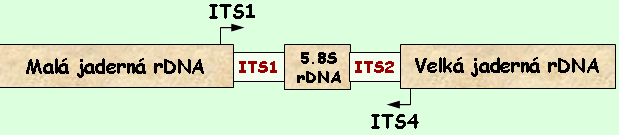 1 krok
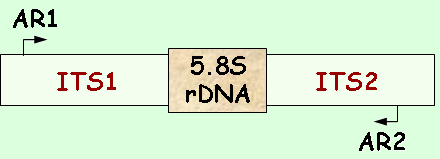 2 krok
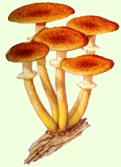 Délky amplikonů a restrikčních fragmentů